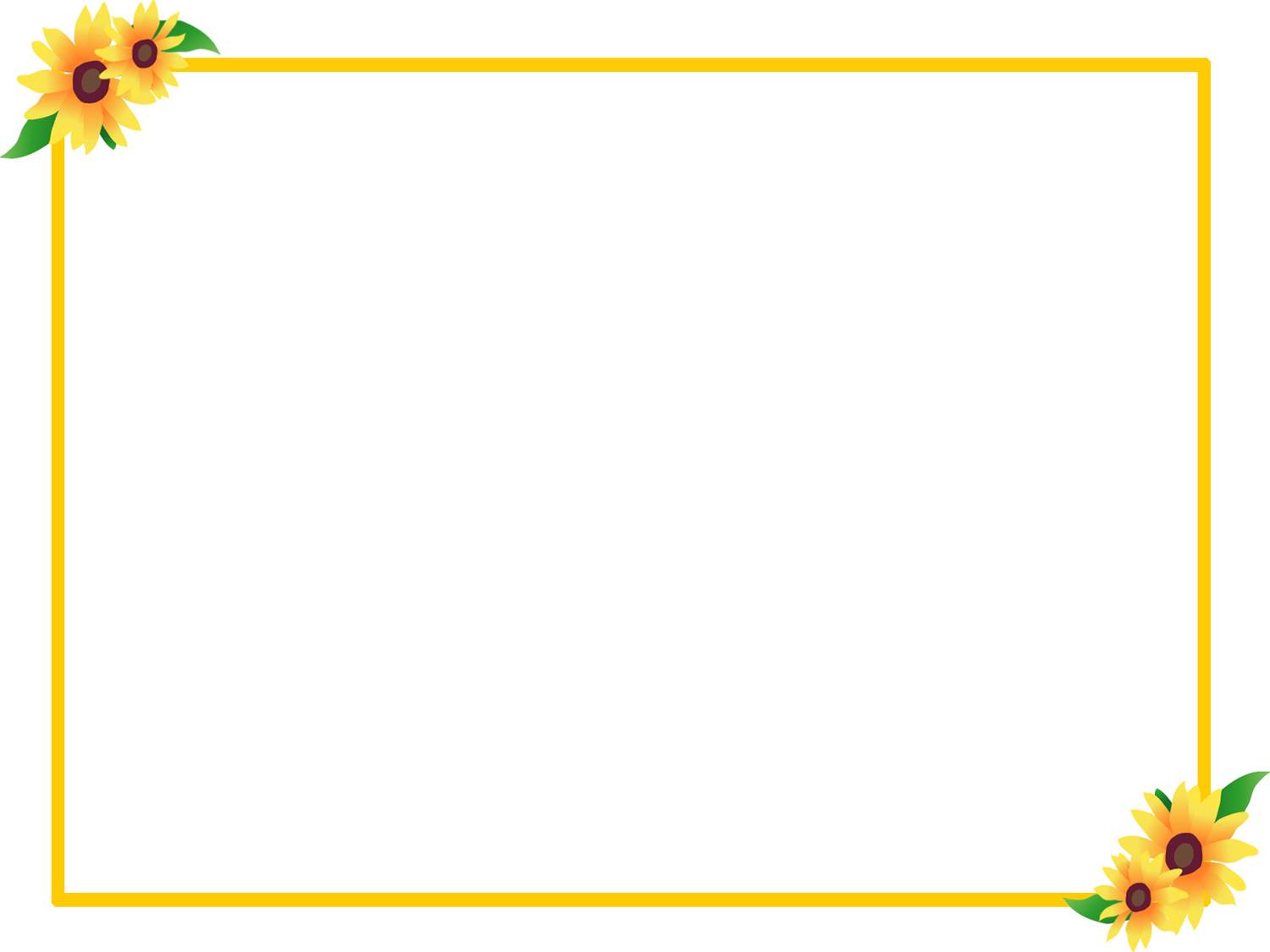 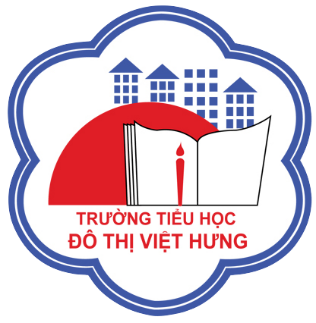 ỦY BAN NHÂN DÂN QUẬN LONG BIÊN
TRƯỜNG TIỂU HỌC ĐÔ THỊ VIỆT HƯNG
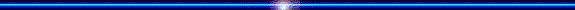 BÀI GIẢNG ĐIỆN TỬ
KHỐI 3
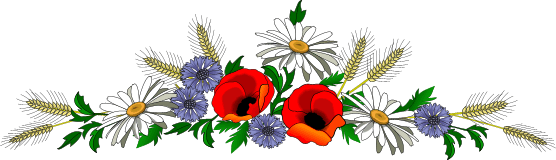 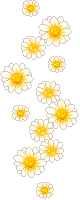 MÔN: TOÁN
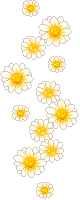 TOÁN
Diện tích của một hình
Toán
Bài tập: Tính chu vi hình chữ nhật ABCD biết: chiều dài 5cm, chiều rộng 3cm.
B
A
3 cm
D
C
5 cm
Toán
B
A

3 cm
D
C
5 cm
Diện tích của một hình
Ví dụ 1:

Hình chữ nhật nằm hoàn toàn trong hình tròn.

Ta nói: Diện tích hình chữ nhật bé hơn diện tích hình tròn.
Hãy quan sát và so sánh diện tích hình chữ nhật với diện tích hình tròn?
Diện tích của một hình
Diện tích của một hình
Ví dụ 2:
5
Diện tích hình A gồm …. ô vuông bằng nhau.
5
Diện tích hình B gồm …. ô vuông bằng nhau.
A
B
Em có nhận xét gì về diện tích của hình A so với diện tích của hình B?
Mỗi hình được chia thành mấy ô vuông bằng nhau?
Diện tích của một hình
Ví dụ 2:
Hình A gồm 5 ô vuông bằng nhau.
A
B
Diện tích của một hình
Ví dụ 2:
Hình A gồm 5 ô vuông bằng nhau.
Hình B cũng gồm 5 ô vuông như thế.
Ta nói: Diện tích hình A bằng diện tích hình B.
A
B
Diện tích của một hình
Ví dụ 3:
6
M
Hình M  gồm ….. ô vuông bằng nhau
Diện tích hình P gồm 10 ô vuông bằng nhau được tách thành hình M và N.
4
Hình N  gồm ….. ô vuông bằng nhau
P
N
Em hãy so sánh diện tích hình P với tổng diện tích 2 hình M và N ?
Diện tích của một hình
Ví dụ 3:
Hình P gồm 10 ô vuông như nhau được tách thành hình  M gồm 6 ô vuông và hình N gồm 4 ô vuông.
M
Ta nói: Diện tích hình P bằng tổng diện tích hình M và hình N.
P
N
Diện tích
 hình P
Diện tích hình M
Diện tích hình N
=
+
To¸n
DiÖn tÝch cña mét h×nh
P
H×nh ch÷ nhËt n»m hoµn toµn trong 
h×nh trßn. Ta nãi : DiÖn tÝch h×nh ch÷
nhËt bÐ h¬n diÖn tÝch h×nh trßn.
VÝ dô 1 :
H×nh A gåm 5 « vu«ng như­ nhau,
 h×nh B còng gåm 5 « vu«ng như­ thÕ.
Ta nãi : DiÖn tÝch h×nh A b»ng diÖn 
tÝch h×nh B.
VÝ dô 2 :
b
a
H×nh P gåm 10 « vu«ng như ­ nhau             
đưîct¸ch thµnh h×nh M gåm 6 « 
vu«ng vµ h×nh N gåm 4 « vu«ng.
 Ta nãi : DiÖn tÝch h×nh P b»ng tæng 
diÖn tÝch h×nh M vµ h×nh N.
VÝ dô 3 :
M
N
Làm thế nào để so sánh được diện tích của hai hình 
A và B?
Đặt hình A lên hình B rồi so sánh
Chia hình A và B thành những hình vuông bằng nhau rồi đếm số hình vuông.
So sánh diện tích hai hình A và B
Tách ghép hình A thành hình B và ngược lại.
Diện tích của một hình
Bài 1. Câu nào đúng, câu nào sai?
a/ Diện tích hình tam giác ABC lớn hơn 
diện tích hình tứ giác ABCD.
B
b/ Diện tích hình tam giác ABC bé hơn 
diện tích hình tứ giác ABCD.
A
C
D
c/ Diện tích hình tam giác ABC bằng 
diện tích hình tứ giác ABCD.
Diện tích của một hình
Bài 2.
a/ Hình P gồm bao nhiêu
    ô vuông? 
    Hình Q gồm bao nhiêu 
    ô vuông?
b/ So sánh diện tích hình P 
với diện tích hình Q.
P
Q
Diện tích của một hình
Bài 2.
a/ Hình P gồm ….. ô vuông. 
     Hình Q gồm ….. ô vuông.
11
10
b/ Diện tích hình P…………..
diện tích hình Q.
lớn hơn
P
Q
B
A
C
C
D
A
Bài 1 trang 150
Câu nào đúng, câu nào sai?
a) Diện tích hình tam giác ABC lớn hơn diện tích hình tứ giác ABCD
S
b) Diện tích hình tam giác ABC bé hơn diện tích hình tứ giác ABCD
Đ
c) Diện tích hình tam giác ABC bằng diện tích hình tứ giác ABCD
S
Bài 2 trang 150
1
2
3
4
1
2
5
6
7
3
4
8
9
10
5
6
11
7
8
9
10
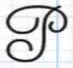 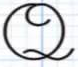 a) Hình      gồm bao nhiêu ô vuông?
a) Hình      gồm 11 ô vuông
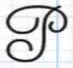 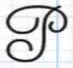 Hình      gồm bao nhiêu ô vuông?
Hình      gồm 10 ô vuông
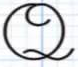 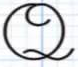 b) So sánh diện tích hình     với diện tích hình
b) Diện tích hình      lớn hơn diện tích hình
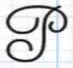 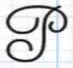 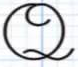 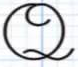 Bài 3 trang 150
So sánh diện tích hình      với diện tích hình
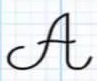 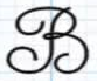 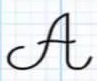 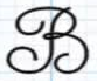 Diện tích hình              diện tích hình
bằng
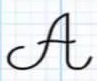 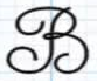 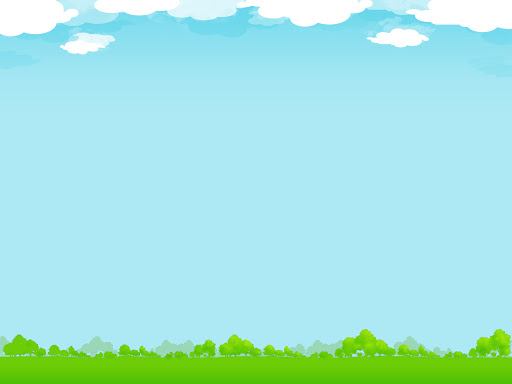 Trò chơi 
“Hình may mắn”
Diện tích hình chữ nhật bằng tổng diện tích 2 hình tam giác
Đúng
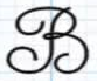 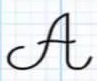 Diện tích hình     bằng diện tích hình
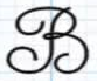 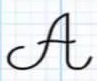 Sai
Diện tích hình tròn bé hơn diện tích hình tứ giác
Đúng
A
B
D
C
Diện tích hình tam giác ABD bé hơn diện tích hình tứ giác ABCD và diện tích hình tam giác BCD cũng bé hơn diện tích hình tứ giác ABCD. Diện tích hình tứ giác ABCD bằng tổng diện tích hình tam giác ABD và hình tam giác BCD.
Đúng